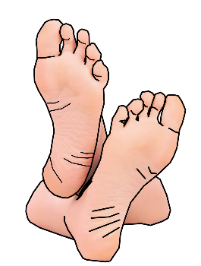 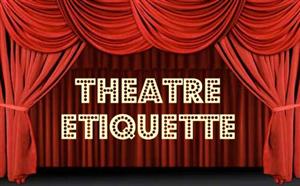 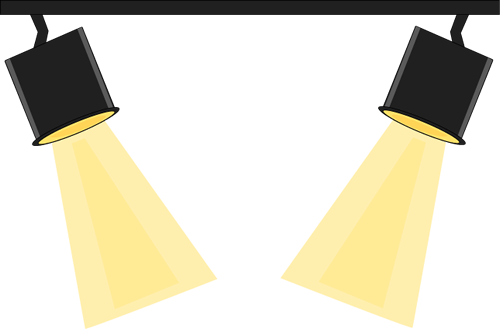 DO NOT talk/shout whilst watching a performance/show
Turn OFF your phone
The next scheme of learning is:

Titanic
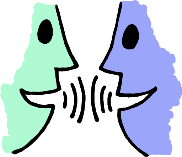 Gateacre Drama Departments: The Drama Maga-Scene
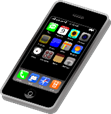 DO NOT put your feet up on the chair in front of you
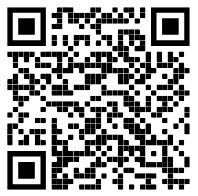 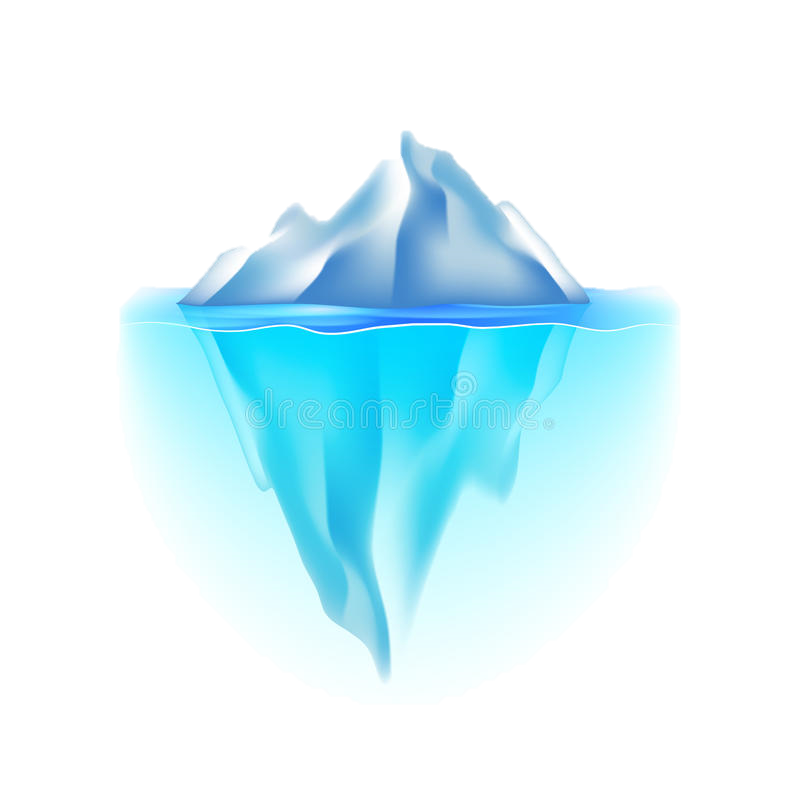 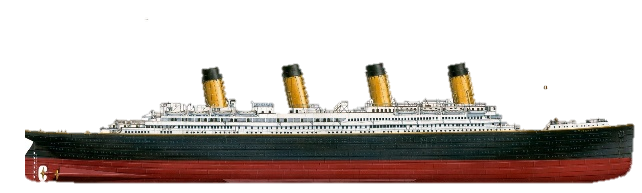 DO NOT leave any rubbish behind
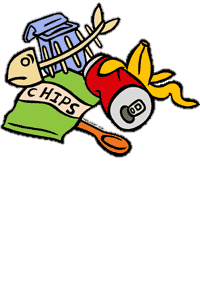 New Skill/Technique         Retrieval
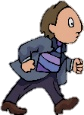 DO NOT get out of your seat unless you have asked a member of staff
Stage Types
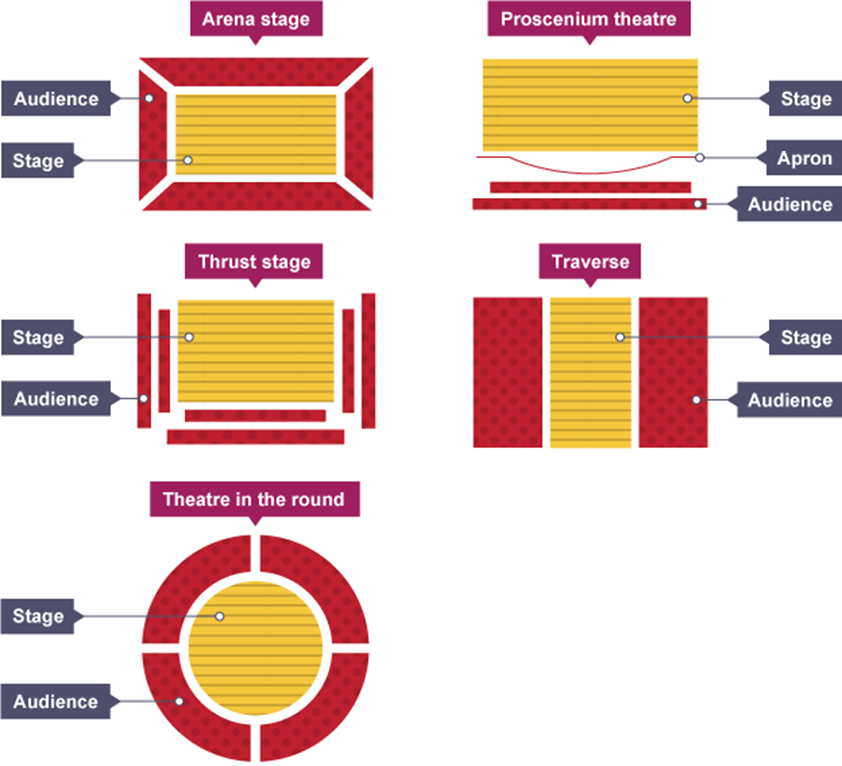 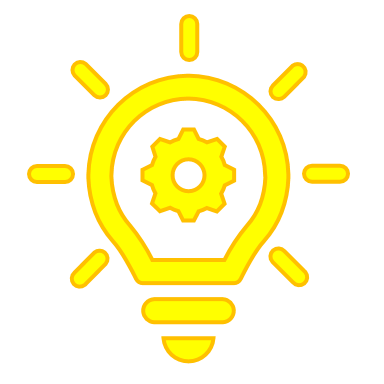 Task 1: Research Shakespeare's ‘The Globe Theatre’.
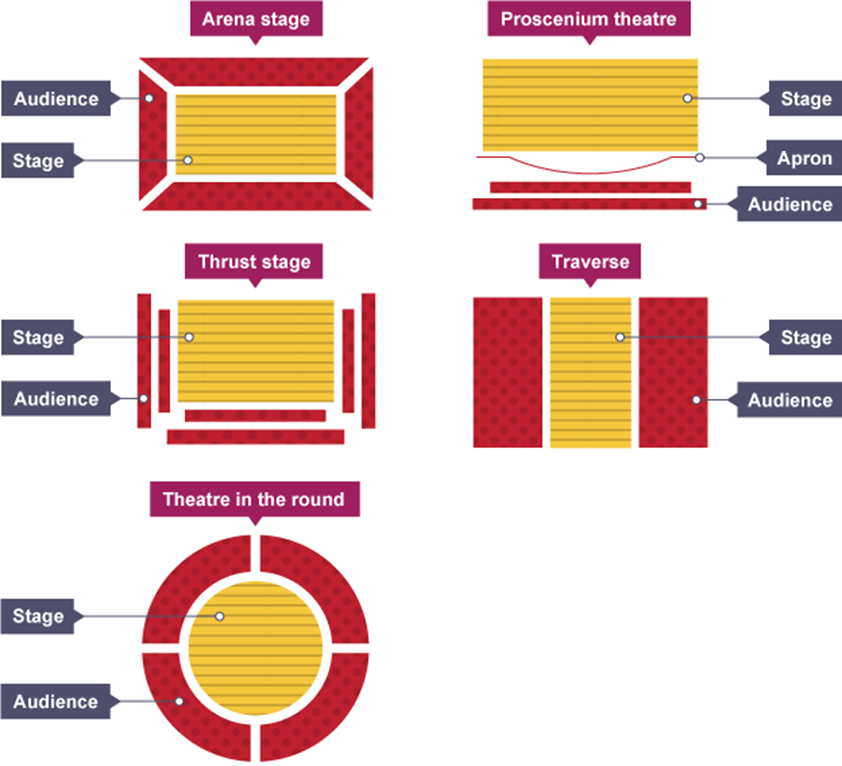 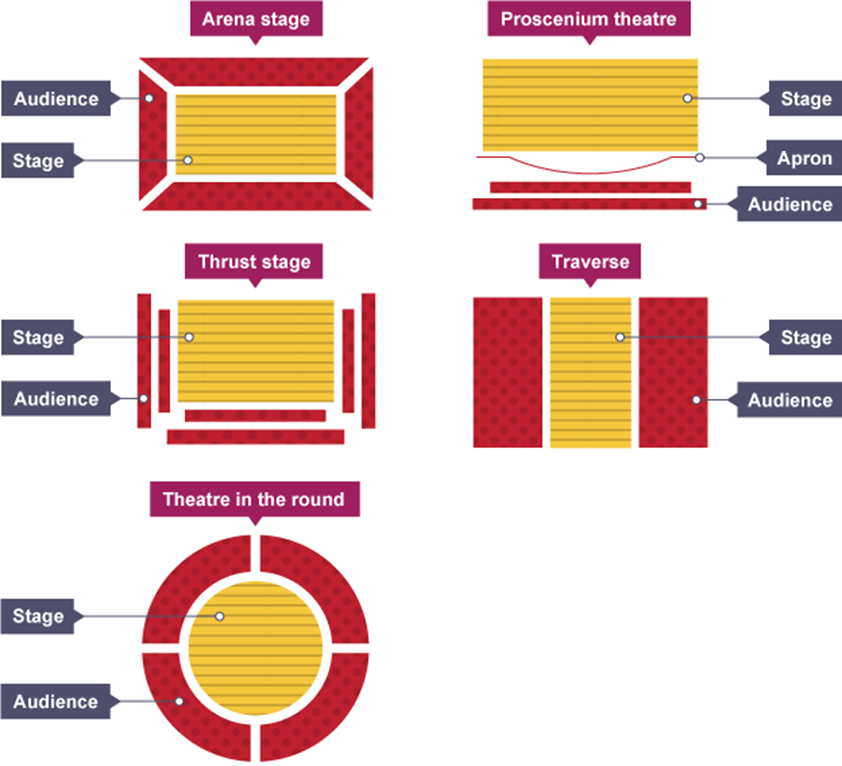 Write down 3 interesting facts about it and share with your family!
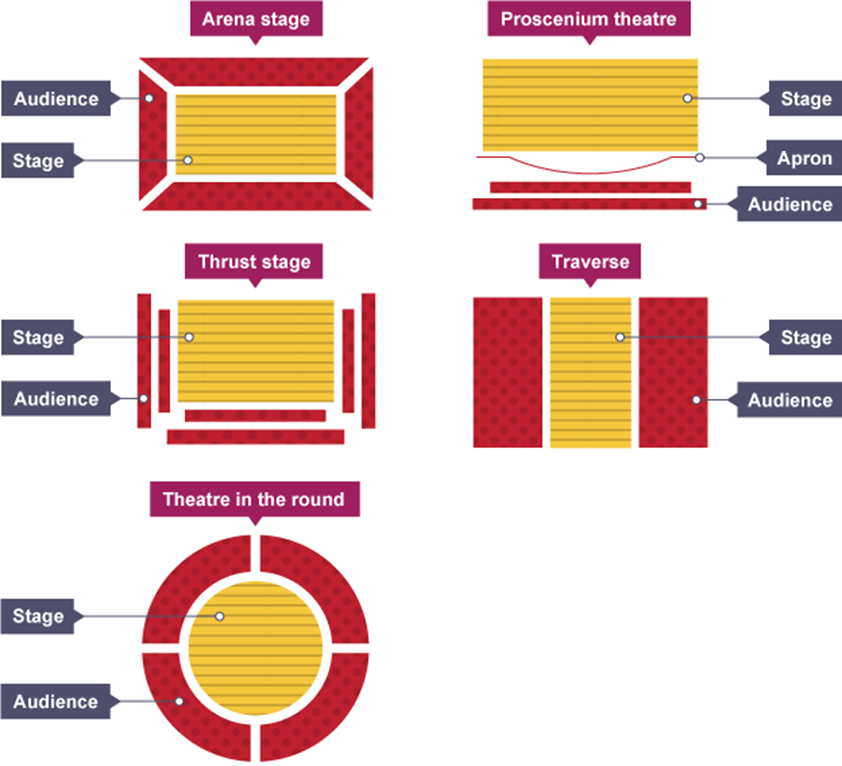 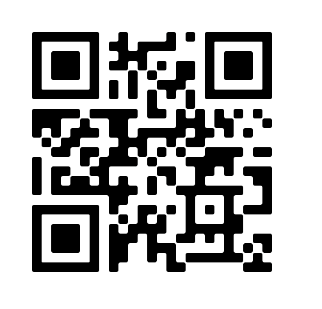 Scan the QR code and complete the tasks!
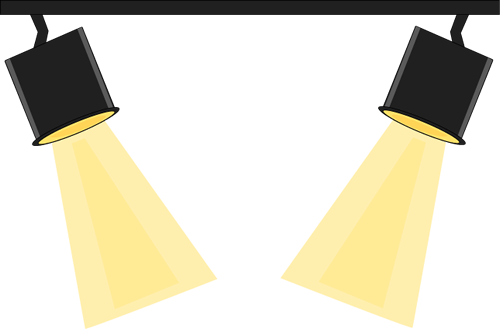 Stage positioning
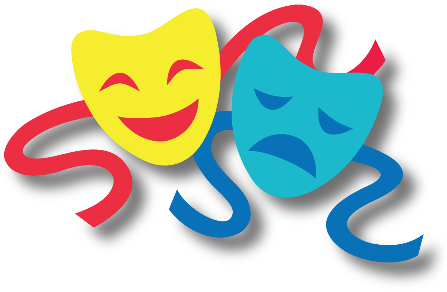 Key performance terminology for this term:
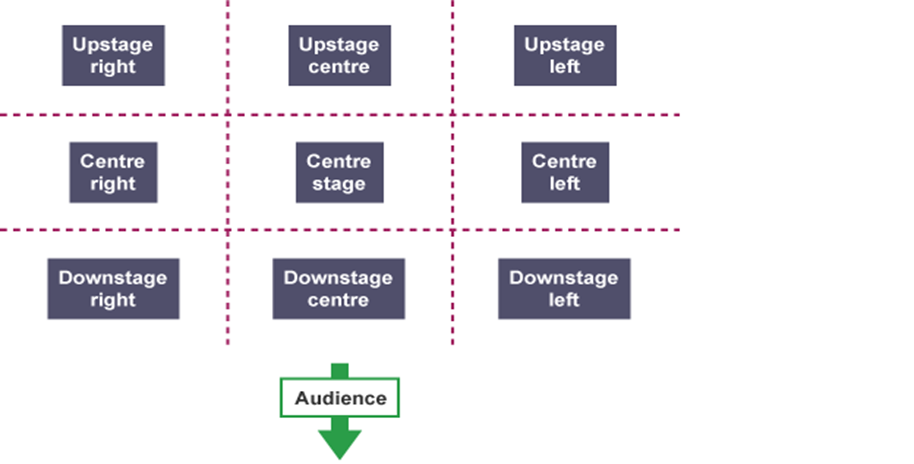 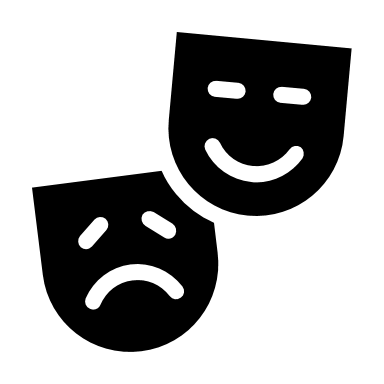 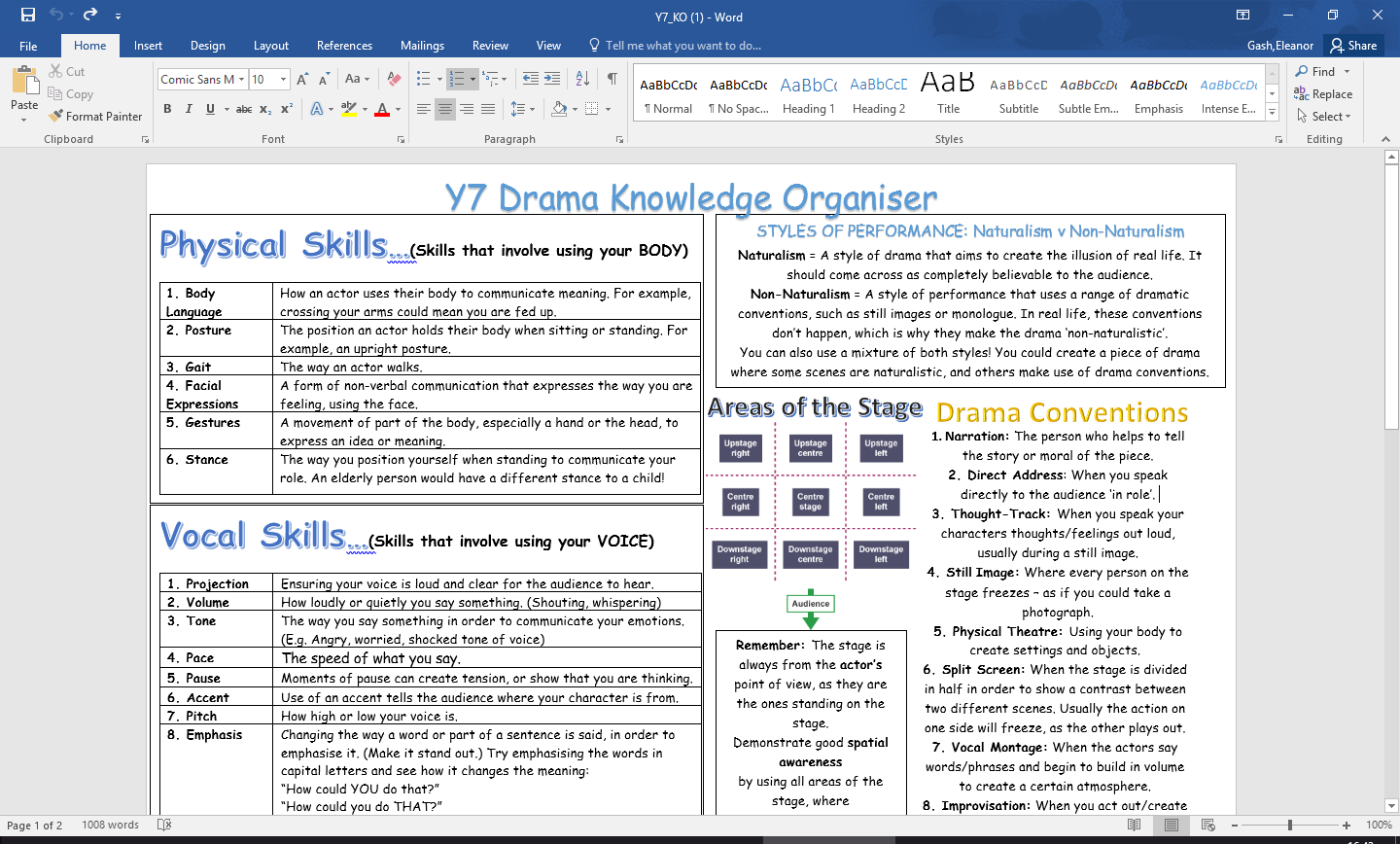 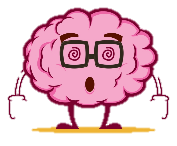 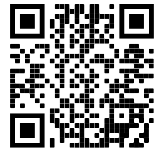 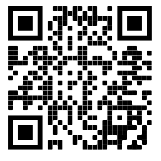 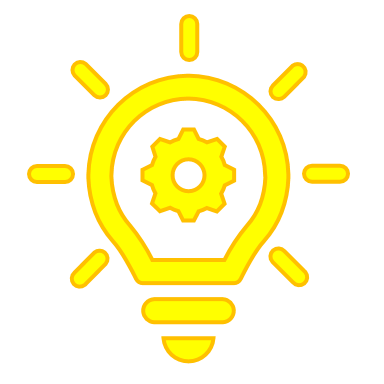 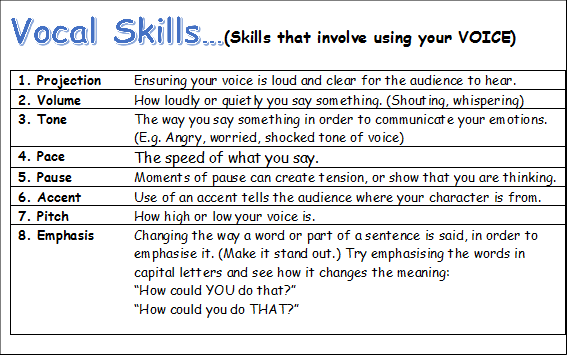